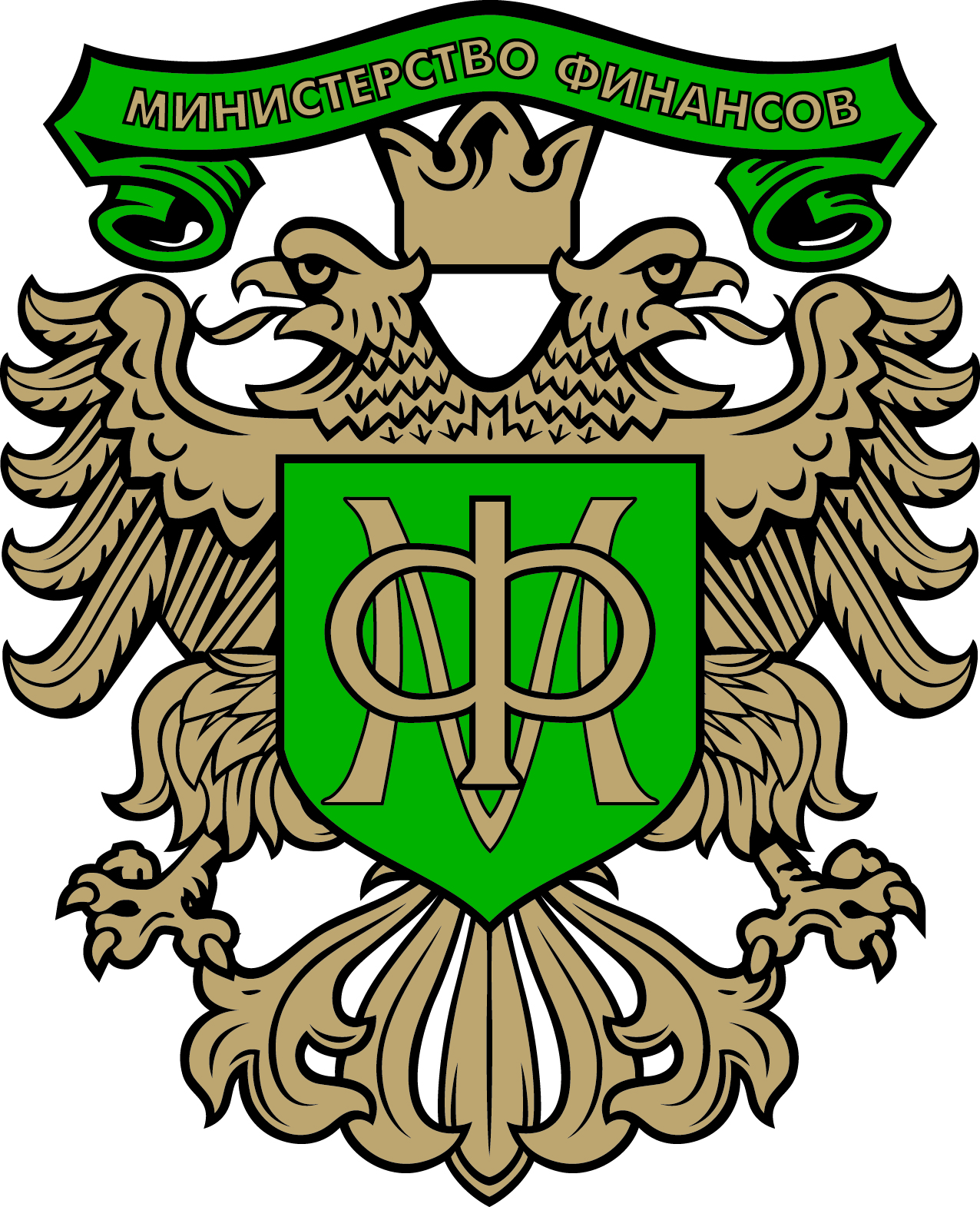 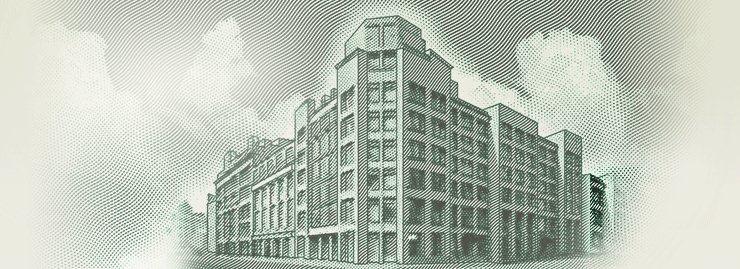 Информатизация и цифровизация в сфере  учета и отчетности государственных финансов
Директор департамента бюджетной методологии и финансовой отчетности в государственном секторе Минфина России – Романов С.В.
2
Эволюция электронного развития учетных и отчетных процедур
Управление данными при автоматизации. Этап 1
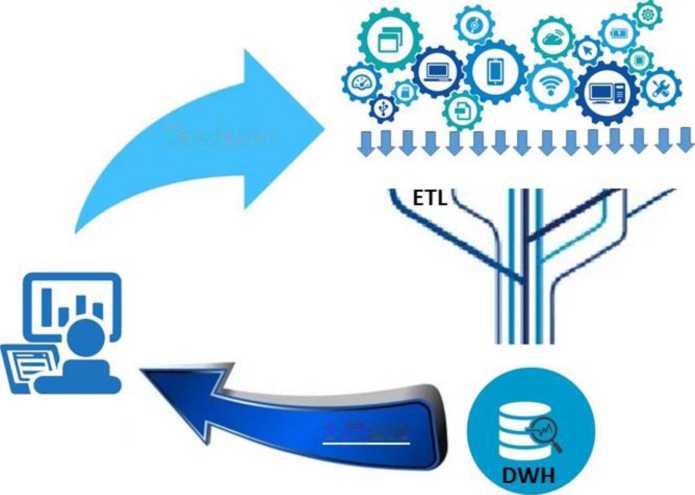 Решение
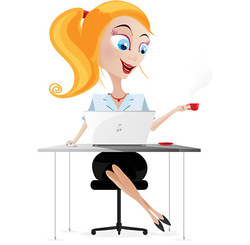 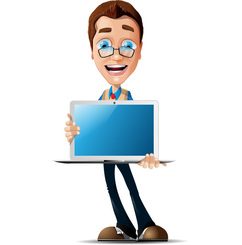 «Асушник»
Бухгалтер
информация
3
Использование Интеллектуальных платформ. Этап 2
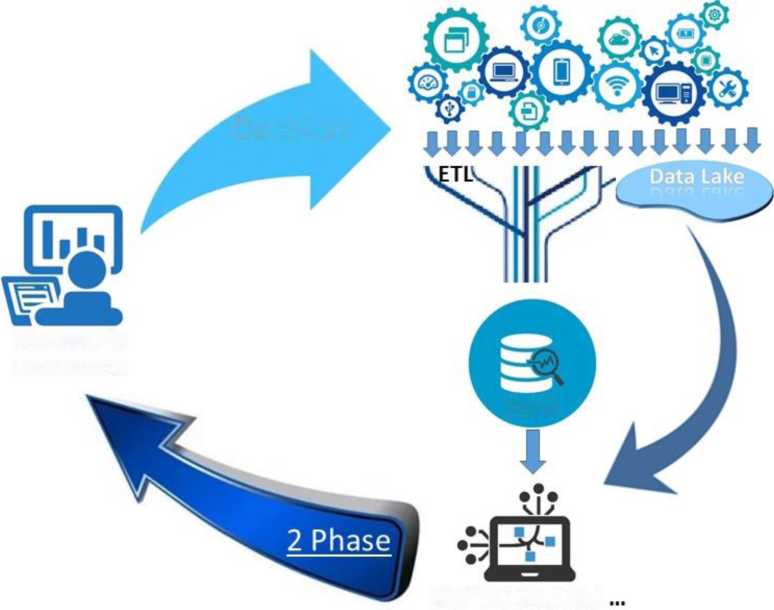 Решение
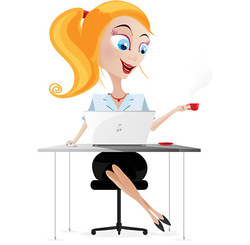 Бухгалтер
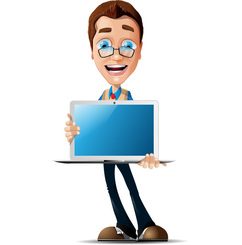 информация
«Асушник»
4
Переход к цифре (Цифровизация). Этап 3
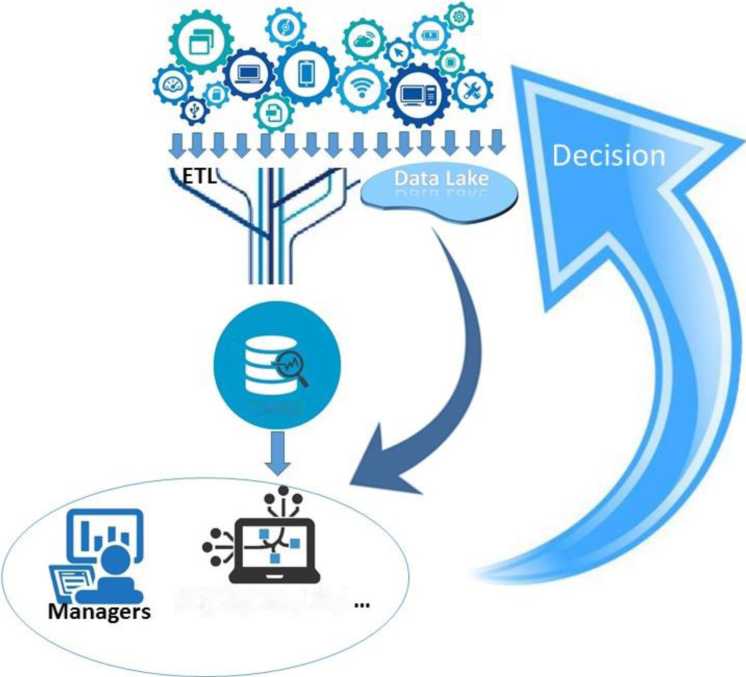 Решение
информация
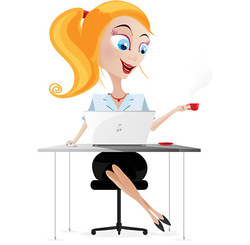 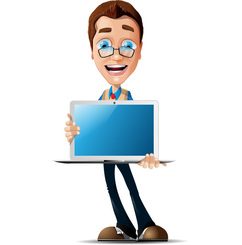 Команда цифровой 
трансформации
5
Полная «цифра». Этап 4
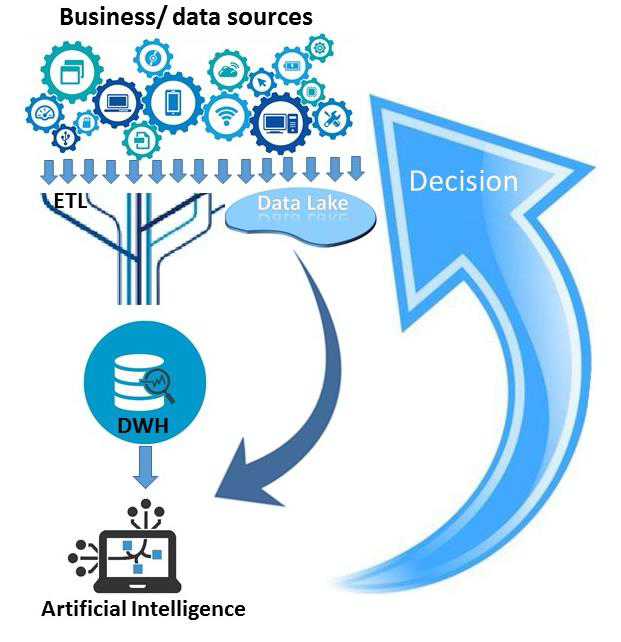 Решение
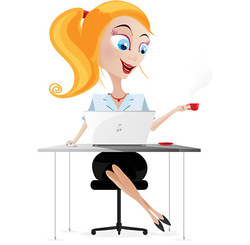 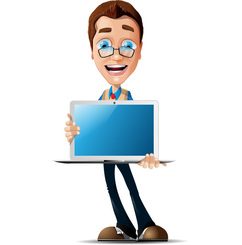 Команда поддержки цифровой 
платформы
информация
Интеллектуальная платформа
6
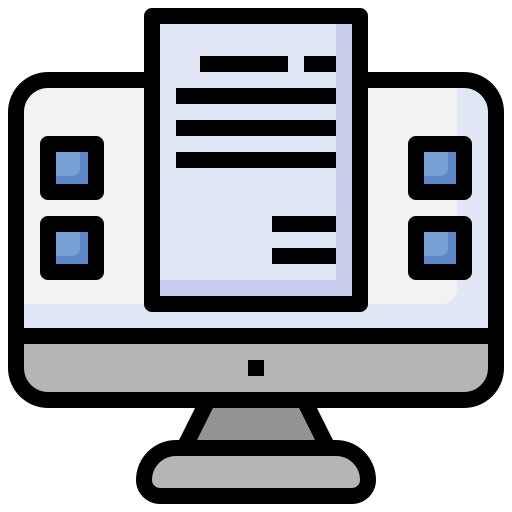 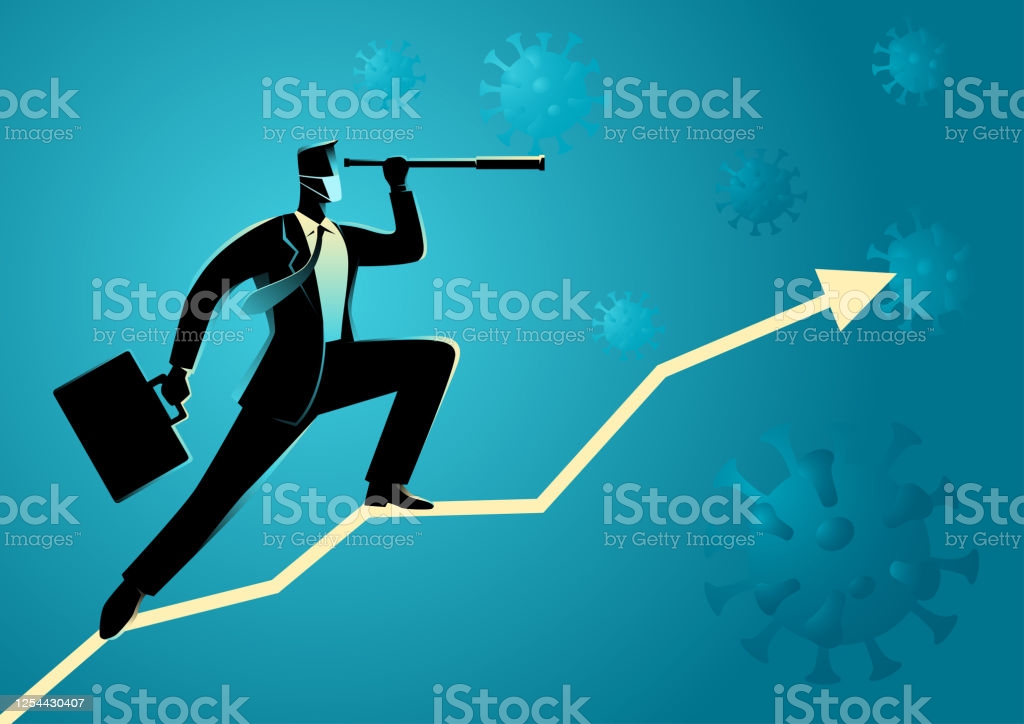 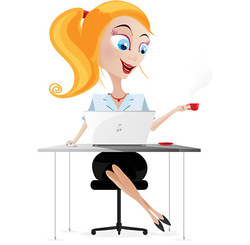 СФАД
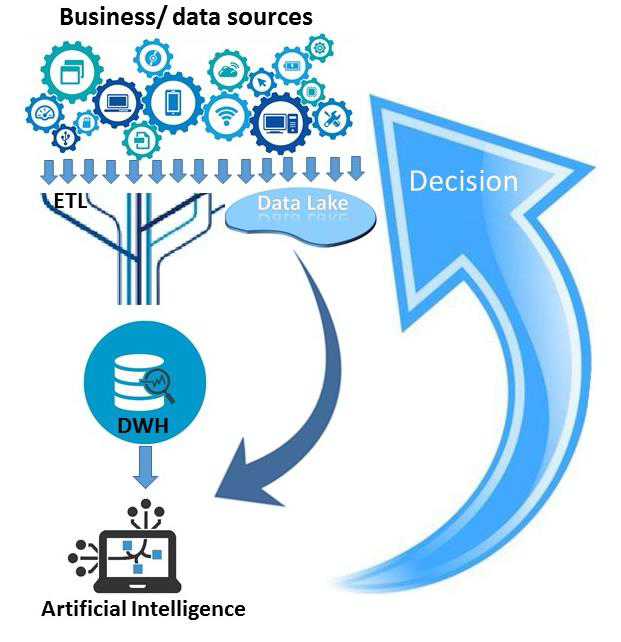 Решение
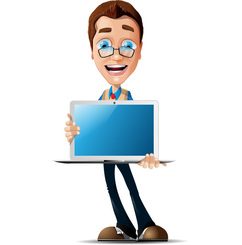 информация
Команда поддержки цифровой 
платформы
Интеллектуальная платформа
7
Эволюция от автоматизации к цифровой трансформации
8
Основные требования к цифровой модели учета
9
10
Модель построения единой электронной системы формирования данных учета и отчетности государственных финансов
ГИИС «Электронный бюджет»
Подсистема 
представления данных учета и отчетности
ФОИВ,ФГУ, ГВФ, ОИВ и Г(М)У
Подсистема 
формирования и анализа данных учета и отчетности (СФАД)
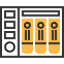 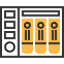 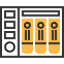 технологическая интеграция
Функционально – технологическая централизация
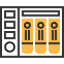 Подсистема 
«Учет и отчетность» - оператор ФК
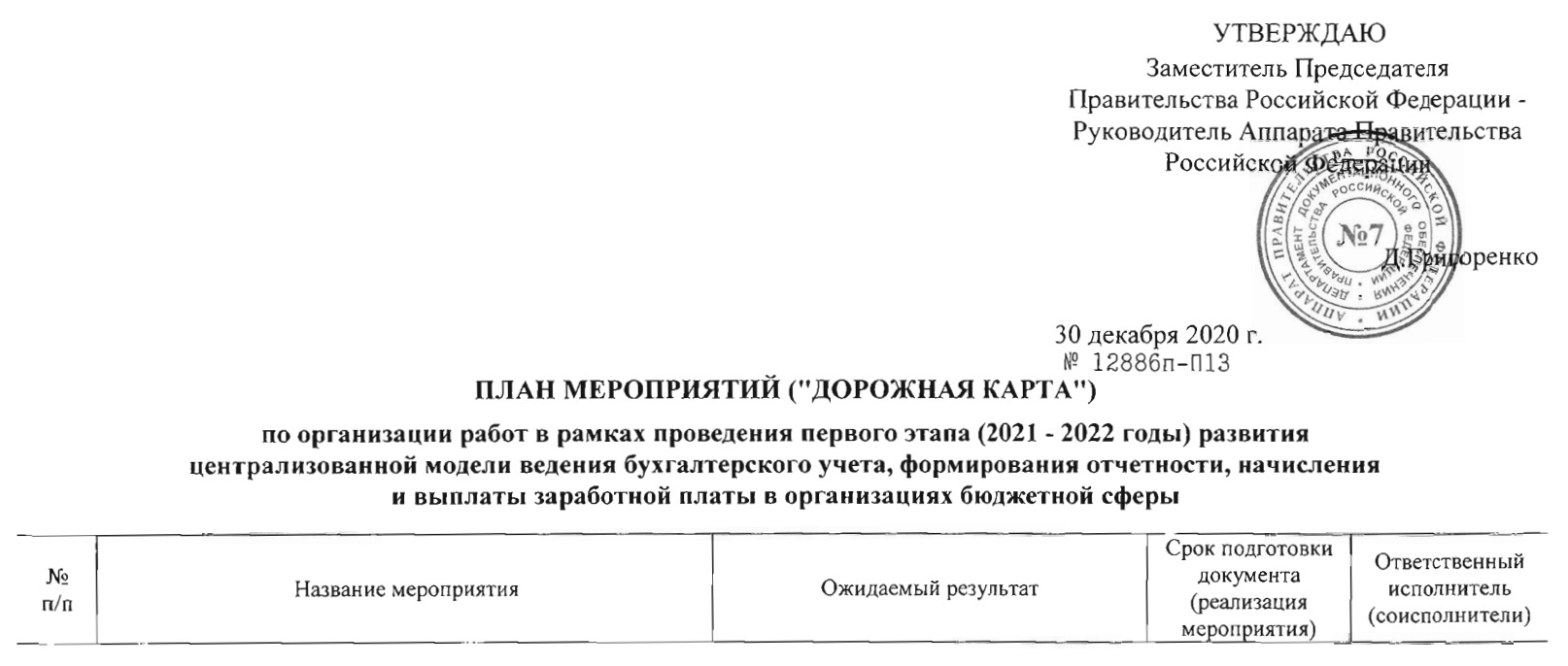 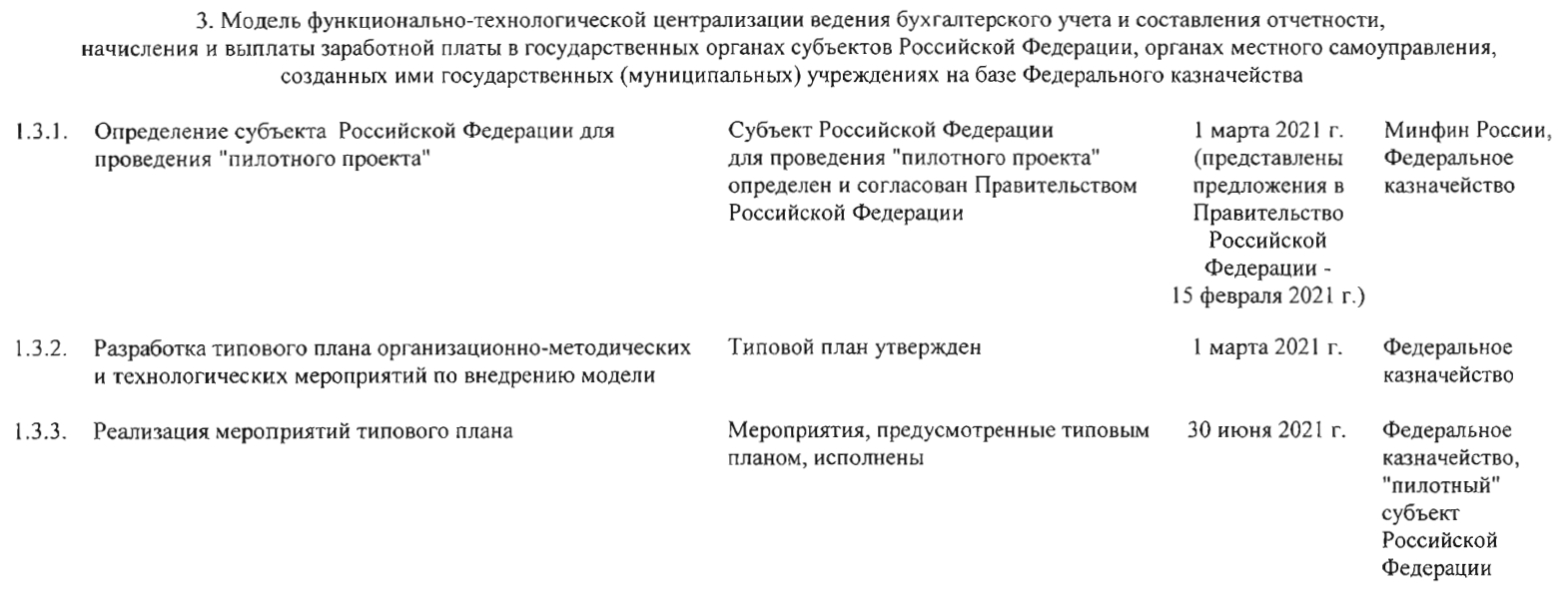 12
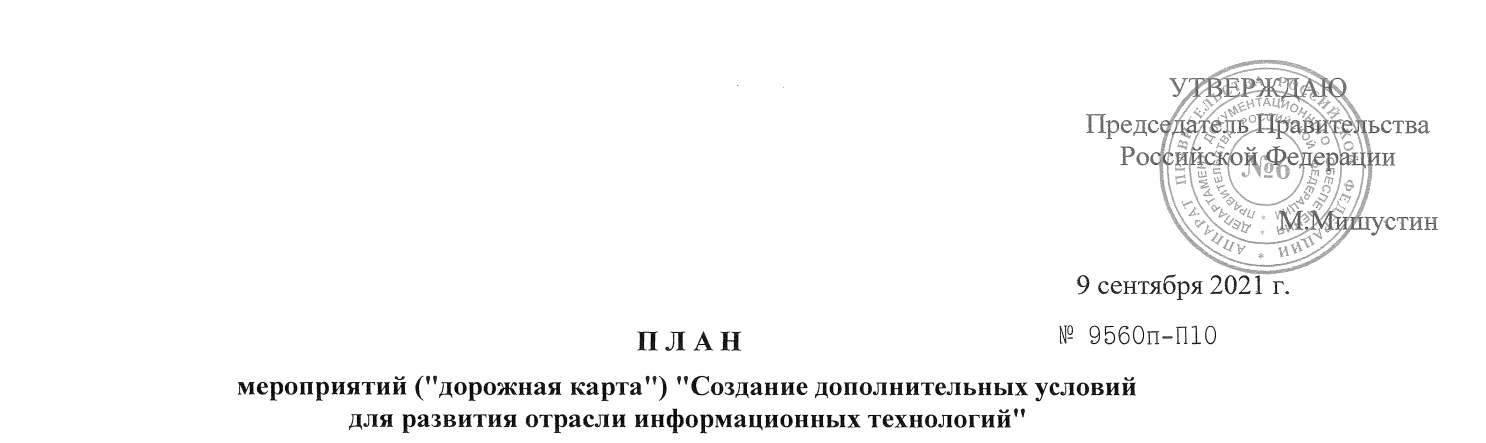 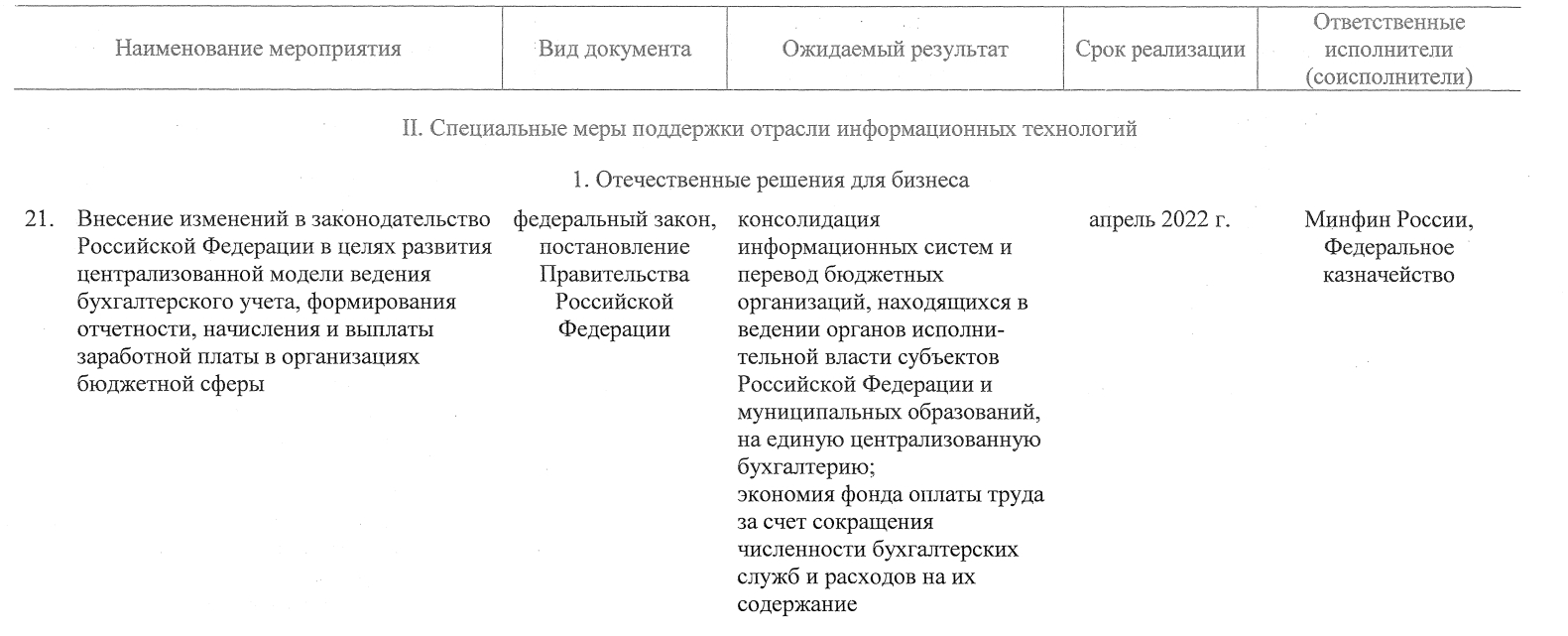 13
Этапы построения единой электронной системы формирования данных учета и отчетности государственных финансов
14
Система формирования и анализа данных государственных финансов (СФАД-среда) в целях повышения эффективности и качества управленческих решений.
Электронные модули применения аналитических инструментов и дашбордов представления информации в части подконтрольных данных в подсистеме ПИАО ГИИС «Электронный бюджет»
Типовые форматы представления/интерпретации подконтрольных данных и результатов их анализа для подсистемы ПИАО ГИИС «Электронный бюджет»
Типовые алгоритмы (бизнес-процессы) аналитических инструментов для анализа подконтрольных данных
Перечень подконтрольных данных, в отношении которых применяются типовые аналитические инструменты
Подконтрольные данные - перечень данных (виды/группы активов, обязательств, операций, результатов) в сферах: бюджетного учета и отчетности, казначейского сопровождения и бюджетного мониторинга, обоснований бюджетных ассигнований и финансового контроля, в отношении которых применяются типовые аналитические/мониторинговые/контрольные процедуры инструменты
15
Выполнение бухгалтерских функций «Правительственным блоком» ФОИВ:
50 ведомств
11 213 бухгалтеров
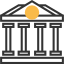 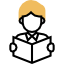 2 216 получателей бюджетных средств
Более 50 
ИТ-решений
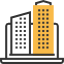 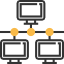 411 тыс. сотрудников
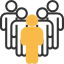 16
Подходы: организационно-функциональная 
модель учета
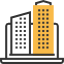 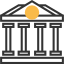 ГИИС «Электронный бюджет»
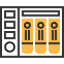 Подсистема 
«Учет и отчетность»
ФОИВ
ТОФК
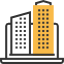 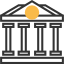 Кадры госслужбы
(ЕИСУКСГС)
Закупки
(ЕИС)
Иные ИС
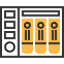 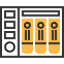 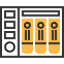 ЦОКР
ФКУ
Функциональная деятельность, кадровая работа, планирование, закупки и т.п., принятие решений
Унифицированные технологические, организационные и методические решения
Бухгалтерский учет, отчетность, 
заработная плата, оператор системы
17
Централизация полномочий по ведению бюджетного учета, начислению з/п
Нормативное правовое обеспечение
Бюджетный кодекс 
(ст. 264.9)
ФЗ «О бухгалтерском 
учете» (ст. 264.9)
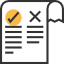 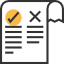 «О передаче полномочий…»
Постановление 
Правительства РФ № 153
«Общие требования к 
передачи полномочий…»
Постановление 
Правительства РФ № 1890
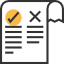 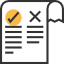 «О централизованных закупках ПО…»
Постановление 
Правительства РФ № 658
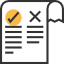 18
Централизация полномочий по ведению бюджетного учета, начислению з/п
Методическое обеспечение
Рабочий план счетов

Приказ Федерального казначейства от 17.12.2020 № 41н «Об утверждении Рабочего плана счетов централизованного бухгалтерского учета …»
Единые 
правила
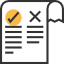 Особенности ведения учета

Приказ №17н от 02.04.2020 "Об утверждении особенностей ведения централизованного бухгалтерского учета»
График документооборота

Приказ Федерального казначейства от 11.01.2021 № 2н «Об утверждении Графика документооборота при централизации учета…»
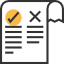 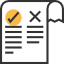 19
Первые итоги и эффекты
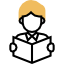 Достоверность учета и прозрачность ФХД
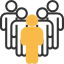 Создание условий для оптимизации ресурсов
До 50 % высвобождение бухгалтерских работников
Объективное формирование информации о состоянии активов и обязательств
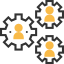 Унификация и 
цифровизация
бизнес-процессов
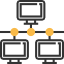 Единая информационная среда бухгалтерского учета
30 000 пользователей, 
50 000 документов ежедневно.
Доступ к каждому документу.
Единая учетная политика,
89 % уровень цифровизации 
процессов
20
Первые итоги и эффекты
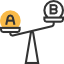 Поиск компромиссов
Бухгалтерское суждение
«Конвейерные» операции
Автоматизация процессов
Методология
Быстро
Качественно
Потребности одного
Потребности всех
21
Первые итоги и эффекты
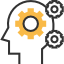 Открытые вопросы
Обеспечение управленческого 
учета и отчетности
Роль бухгалтера в 
учреждении
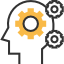 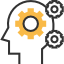 Организация 
внутреннего контроля 
и аудита
Разделение ответственности
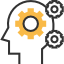 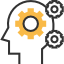 22
Развитие модели 
централизации учетных функций
План мероприятий («Дорожная карта») по организации работ в рамках проведения первого этапа (2021-2022 годы) развития централизованной модели ведения бухгалтерского учета, формирования отчетности, начисления и выплаты заработной платы в организациях бюджетной сферы (от 30.12.2020, № 12889п-П13)
Пилотные
проекты
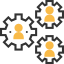 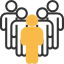 Субъекты учета
Федеральные бюджетные и автономные учреждения
«Пилотная» группа учреждений подведомственных Миннауки и Минздраву России (6 пилотных учреждений)
Интеграция с ведомственными системами ФСИН 
(5 пилотных учреждений)
Федеральные органы исполнительной власти, руководство деятельностью которых осуществляет Президент Российской Федерации
Субъекты Российской Федерации, муниципальные образования, созданные ими государственные (муниципальные) бюджетные и автономные учреждения
«Пилотный» проект в государственных органах и учреждениях Республики Мордовия на базе УФК по Республике Мордовия
Формы:
Функционально-технологическая централизация, 
интеграция с ведомственными системами, представление сервисов
23
Видение целевой архитектуры
«Бухгалтерский интернет»:
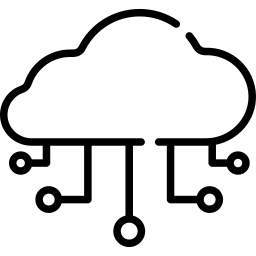 «Децентрализованная» централизация;
 
Обмен бухгалтерской информацией по унифицированным форматам;

Специальные сервисы.
24